Peel Cricket Association

2023 Annual General Meeting

12th of June 2023
Presidents Report
As you are all aware, I was elected as the President of the Peel Cricket Association at the last AGM in mid 2022. I was unfortunately the only nominee, but after watching from the outside I thought that I may be able to assist the association. My professional career has enabled me to develop many skills around sport governance and development which I have worked on sharing throughout the 22/23 season.
Before I discuss areas that were the most challenging, I really wanted to highlight the many positive things that have happened throughout the 2022/23 season in the PCA.
T20 cricket for B – F Grade
Upgraded playing rules to Ladies T20 
Two PCA Women’s teams entered in WACCB Women’s Country Week 
Umpire Development Pathway (Juniors / Seniors) 
Increased Media Presence 
Mitigation of WACCB change of senior /junior country week qualification rules 
Begin a process to affiliate the PCA with Cricket West 
Investigate a cheaper ball option (FOCUS) 
Awards Evening – Guest Speaker 
Recognition of a Charity to support each season
Presidents Report contd.
All of this has been progressing in the background whilst an undermanned PCA Committee & Executive has worked through many challenges throughout the season.
Challenges such as but not limited to:
Worsening player behavior (including umpire abuse, player abuse, equipment abuse)
Social media policy breaches
PCA By Law Breaches by clubs/players
Club disputes (with the association / executive) and with players and other clubs
Scheduling / logistical issues
Player registration issues / challenges
Operational procedures and By Laws / constitution not fit for purpose (these were inherited)
Always remember that the PCA is YOUR association. Every single person involved with every club that plays in the association is in fact THE ASSOCIATION. The executive and management committee is elected at the AGM as per the constitution and when elected is empowered to administer the PCA in accordance with the constitution and its By Laws.
Treasurers Report
Treasurers Report
Treasurers Report
Umpire Coordinator – 2022/23 Review
Good numbers at the start of the season being able to have 2 Umpires in A grade and umpiring down to C grade
Unfortunately, with a couple of long-term injuries (season) and some umpires work commitments changed the number of umpires available each week was reduced
Continue to have a good group of Umpires with a few people mentioning they may come on board next season, one being a female player who has decided to try Umpiring. Hopefully, this may open the door for other females to try their hand
Worked well with Trevor Krink trying to tap into the Junior Umpires
Senior group umpired some Junior and Female games. This was a great learning process for the Juniors, it also assisted in Spectator and Coach Behaviour. I can see this continuing and will tap into any Juniors that decide to take up Umpiring rather than playing next season.
Umpire Coordinator - 2023/24 Season
Keep trying to tap into all clubs to try and have 1 person from each club to take up umpiring
Look for an online course to improve umpire training
Continue to work with the Junior Umpires to have them filter into the Senior Grades
Review Umpire Payments
Strongly suggest we try and have back-to-back 20/20 games at grounds
Operations Manager Report
2022/23 Review
Thank you to the clubs for the support this year, 1st year in the role and although challenging at times I did enjoy the work
Fixtures were an absolute nightmare. Differing numbers of teams and playing rounds in each grade made this a very difficult task. Room to improve in this area. Having a bye in A Grade was not ideal and should be limited if possible next season
B – F Grade mid-year T20 competition was a success, look to include this in the future should the fixtures allow this
Good communication from most clubs with good relationships built throughout the season
Weekly tasks including actioning any late fixture changes, match confirmations, reviewing of umpire and captains reports and any post game ladder adjustments went well
Club MyCricket administrative tasks (team entry/captains report deadlines) and any associated penalties were not enforced throughout the year due to workload from other tasks
High workload relating to disciplinary tasks including reviewing and following up with umpires/captains, requesting and reviewing of player statements, developing charge sheets, arranging and minuting disciplinary hearings and developing and sharing outcomes with clubs/players

2023/24 Suggestions
Development and implementation of a team nomination policy, where possible ensure even number of teams across all grades
Development and implementation of a competition referee position
Full review of competition bylaws and playing conditions
Upon review of the 2022/23 season the management committee endorses Daniel Cole to continue as Operations Manager for the 2023/24 season
Vacant Committee Positions
President – Nominations Below
Orazio Santalucia (None)

General Committee (4) – Nominations Below
Adam West (Warnbro)				Joseph Slade (None)	
Gerard Leddin (South Mandurah)		Jordan Bell (Mandurah)
Montanna Kelly-Wilson	(Halls Head)
Committee Election
Position of President required to be filled
4 General Committee positions required to be filled
Please mark each box on the ballot form next to the nominee you wish to vote for
For President, please mark 1 box, for General Committee please mark up to 4 boxes
Votes to be tallied and a President elected from the nominee who receives the most votes and the general committee members elected from the 4 nominees who receive the most votes
General Committee Election
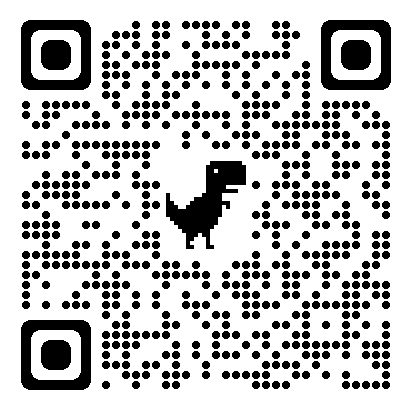 Scan and follow the link to vote
Committee Election Results
President – Nominations Below
Orazio Santalucia (None)			Elected (12 Votes)

General Committee (4) – Nominations Below
Adam West (Warnbro)				Elected (11 Votes)		
Joseph Slade (None)				Elected (12 Votes)
Jordan Bell (Mandurah)				Elected (11 Votes)
Montanna Kelly-Wilson	(Halls Head)		Elected (8 Votes)
Gerard Leddin (South Mandurah)		Not Elected (6 Votes)
2023/24 Committee
President –  Orazio Santalucia
Vice President – Richard Jarvis
Treasurer – Peter Ritchie
Operations Manager – Daniel Cole
General Committee –  Joe Slade, Montanna Kelly-Wilson, Jordan Bell and Adam West
Bylaw Update
Committee conducted a wide review of Bylaws
PCA
SMCA
BDCA
WADCC
Looked at commonality, benefits, deficiencies across the board and the needs of our competition
WADCC rules used as a basis
Clarity
Already used as a basis for other competitions
Bylaw Update
What’s new…
Structure – Playing Conditions, timelines to be in separate documents (annexures)
PlayHQ
Disciplinary Committee, Tribunal, and Appeals Process – appeal limits, costs (sections 3.3 & 4)
Disciplinary cautions
Overseas Players restrictions (visitor and sports visa only) (section 5.3)
Suspect Bowling Action – simplified process to be based on SMCA rules
Club Infringements (section 4.17)
Club top side minimum grading
Increased disciplinary penalties for incidents involving spectators, officials, juniors 
Women & Colts Competitions included
Spirit of Cricket (section 4.1)
Club Championship (section 9.4)
Player Award Criteria (section 9.6)
Bylaw Update
What’s updated…
Disciplinary Penalties
Clarifying when suspensions apply
Junior rules – substitute players
Player transfers – timelines, limits to refusal, unfinancial player reporting (annual)
Finals Eligibility – one third of matches, competitions separate (One-Day / T20)
Captains & Umpires Report submission deadlines
Penalty Run & Player Over Suspensions – MCC laws, official umpires only, all grades
What’s not changing…
Club financial requirements
Playing Conditions – structural update, but no changes to times, rules, etc
Club minimum team count and junior program requirements
What’s gone…
Player Point System (to be voted tonight)
Bylaw Update
Bylaw discussions
4pc ball in all B Grade games
Free Hit Rule
T20 Super Overs
Helmet Policy – align with ICC, CA, CricketWest, WACCB
White ball & coloured clothing


Bylaws document is still being developed, there will be gaps … please review!
Queries, comments and responses will be shared with all clubs
Motions Submitted for Discussion
Why were clubs with 2 teams in a grade (20 over comp) allowed to swap between teams and have 8 ‘Core’ players and where are these By-Laws that say that.
PCA Response – This rule has been one that has been historically in place for several years implemented when clubs have more than one team in a grade. It was agreed that in future this needs to be communicated with the clubs when this rule is in place and/or added to the bylaws.
When the ‘Rules Committee’ make up new rules why are they not released to the competition via email, or placed on their website so we actually know the rules and why is the By-Laws never updated with these rules.
PCA Response – It was clarified that the ‘rules committee’ is the member clubs and that all changes proposed and voted on by the member clubs are communicated via appropriate channels.  
Why were players that were not qualified for last years Grand Final allowed to play and under what by-law was that decision made.
PCA Response – This has been discussed and adjudicated on in March 2023, no further discussion required.
The PCA need to be more transparent and operate under their constitution and by-laws - they have been picked up twice now by independent bodies with incidents involving just our club let alone others - Q. What are you doing to fix this?
PCA Response – The PCA does operate under the constitution and bylaws however after several instances it is clear the bylaws are not fit for purpose. The PCA are looking to introduce new bylaws for greater transparency, governance and administration practices.
Motions Submitted for Discussion
Proposal to change points system for overseas players playing A Grade from 1 to 3 points.
PCA Response – Alternate player points system to be voted on.
Which cricket balls are PCA planning to use in 23/24 season?
PCA Response – Kookaburra Balls
PCA / PJCA Merger discussion – Discussion on how a merger would look between the PCA and PJCA. Formal working relationship to be formed in the interim (or event that a merger does not occur) to ensure alignment between the 2 associations. 
PCA Response – Agreed that a good relationship with the PJCA is required for the continual growth and development of cricket in the region. PJCA representatives in attendance agree that all parties will work together to form this relationship and to discuss what a merger may look like.
2023/24 Season Calendar – Country Week break, 2 week finals series, season length, etc..
PCA Response – Calendar to be developed and shared prior to season commencement.
Motions Submitted for Discussion
The Peel Country Cricket Future directions report advises that Rockingham clubs join the Southwest Metro Comp etc..   How do the PCA envisage the competition format over the next couple of years?
PCA Response - An interim update on the progression of the recommendations detailed in the report shall be shared in due course.
Meeting Closed

Thank You for attending the 2023 AGM